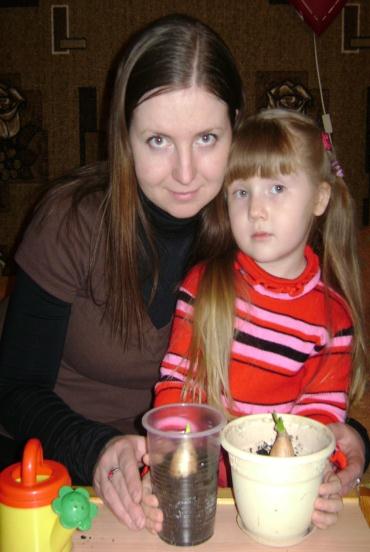 ПРОЕКТ

«Мой друг-
зеленый лук «
Цель проекта: 
Вызвать у  ребенка познавательный интерес к выращиванию репчатого лука на перо в комнатных условиях, узнать о его пользе для семьи, заинтересовать этапами проведения опыта.
Задачи проекта:
воспитание бережного отношения к растениям как к живым существам, сопереживания им, понимания необходимости их охраны на собственных наблюдениях;
закрепление представления о луке, особенностях внешнего строения, находить «донце» с корнями и верхушку;
формирование представления об основных потребностях лука, условиях, которые необходимы для его роста (вода, земля, свет, тепло).
выявление, сравнение изменений и различий, которые произошли с луковицами во время его роста;
способствование возникновению интереса к процессу роста и пользе лука.
Тип проекта: 
проектно – исследовательский.


Продолжительность: 20 дней


Место проведения: дом, в котором я живу.
Проблема проекта: 
Как можно вырастить зелёный лук на подоконнике? В каких условиях вырастит лук лучше? (свет,  затемненное место). 
Чем может быть полезен лук? 
Что можно делать с луком?
Исследование полезных свойств лука.

Проектная идея: 
Объединить семью Леонтьевых: Ольгу Владимировну,  ее дочь Светлану  и воспитателя Голикову Наталью Георгиевну в совместной деятельности, по выращиванию лука.
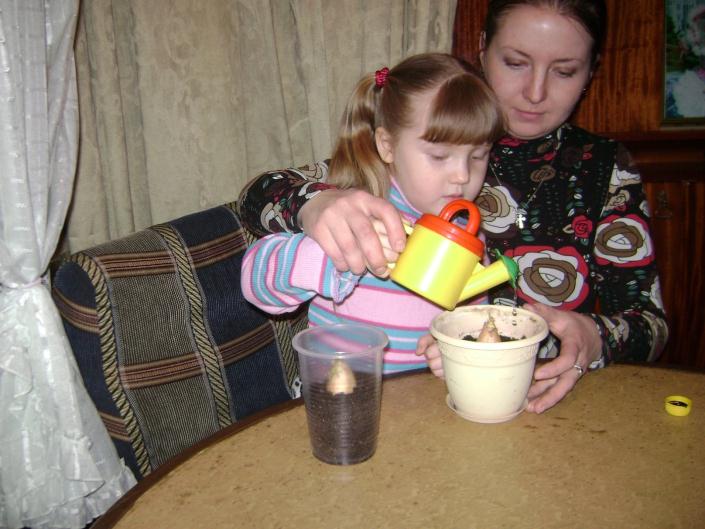 Высаживаем лук в горшочек 
и в стакан
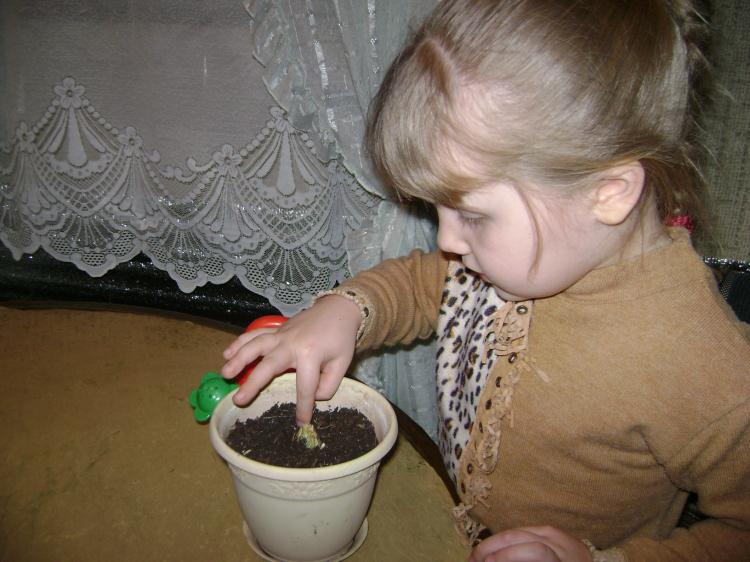 Горшочек ставим на подоконник
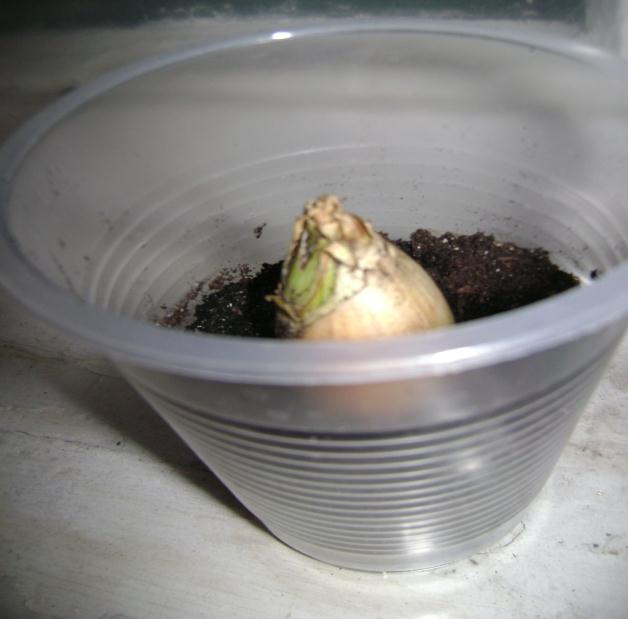 Стаканчик ставим в темное место
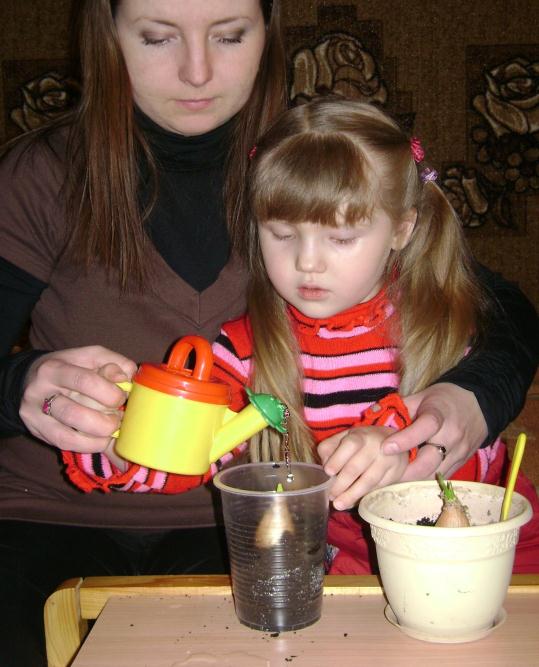 Поливаем и рыхлим землю
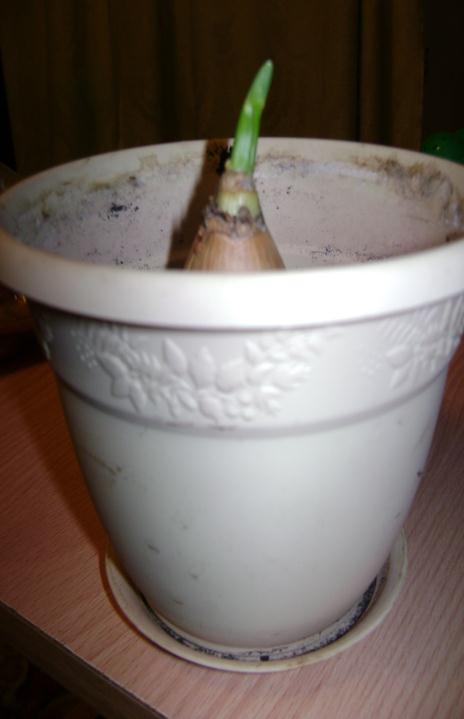 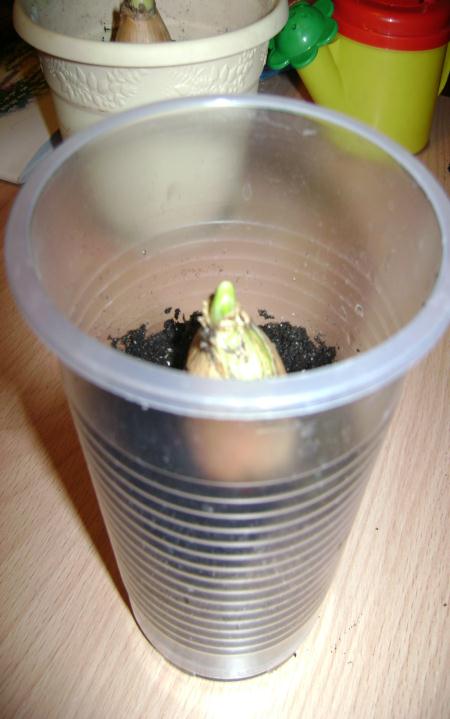 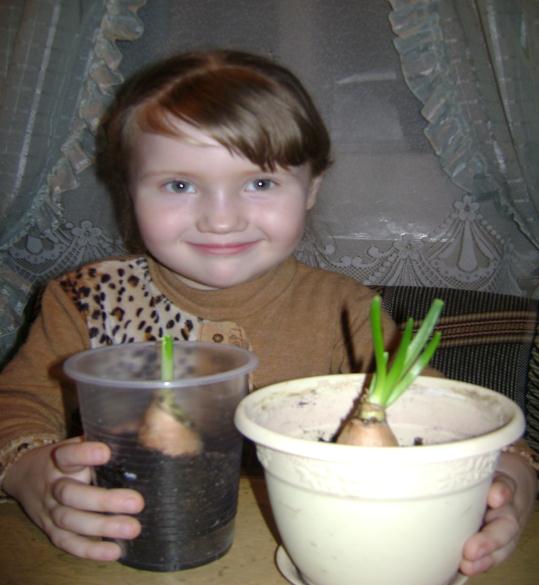 Результат
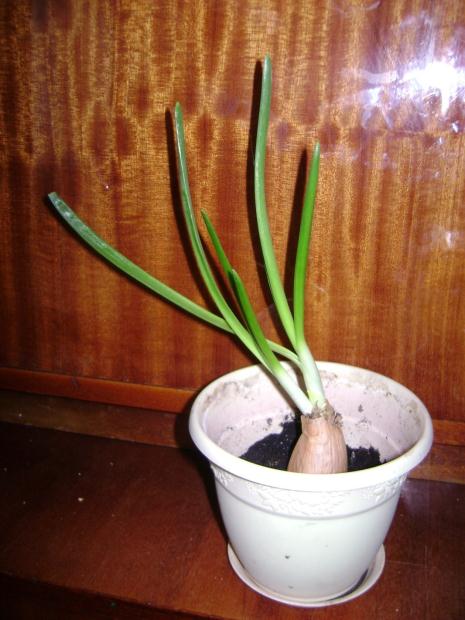 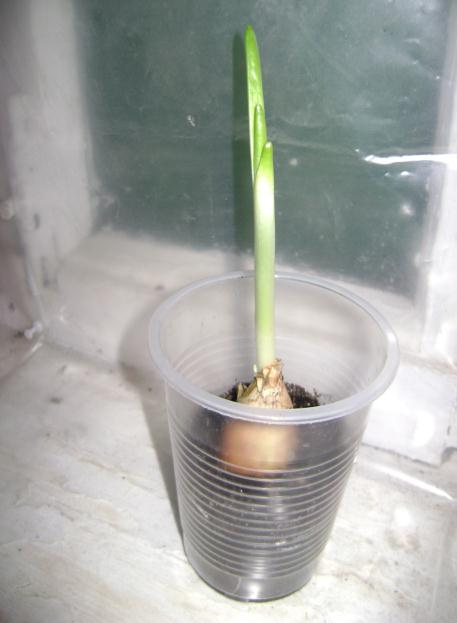 Реализация данного проекта научила моего ребенка сравнивать, анализировать, делать выводы.
 Ребенок приобрел  новый опыт поисково – исследовательской деятельности.
 В процессе работы над проектом моя дочь рассматривала рост лука, в процессе наблюдения узнала, в каких условиях лук растет быстрее;
Отметила его роль как лекарственного сырья; изучала чудодейственное влияние на здоровье человека.
Расширился кругозор и мыслительная деятельность моей дочери. Сам процесс и результат проекта принес ребенку  
удовлетворение, радость переживания, 
осознания собственных умений.

Благодаря проведенной работе, мой  ребенок осознанно может ответить на вопрос, 
почему необходим ЛУК.

Выход на следующий проект 
«Выращивание лука в огороде».